第五单元  数据处理
身高的变化
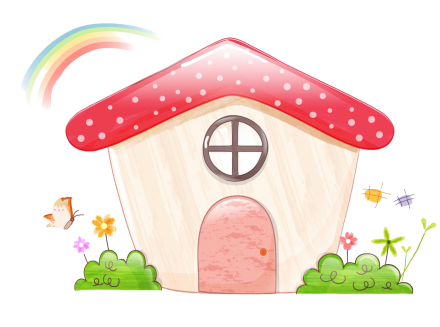 WWW.PPT818.COM
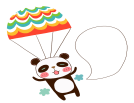 课前准备
学习目标
1．使学生进一步认识复式折线统计图，掌握制作方法，学会在有横轴、纵轴的方格上画折线表示相应数量的多少和变化情况。
2．能看懂复式折线统计图，能对复式折线统计图作简单的分析，能根据统计图中的信息解决简单的实际问题。
3．在自主、合作、探究的学习中提高学生观察、分析、操作和实践能力。
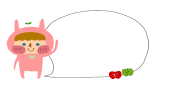 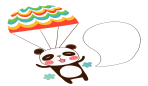 课前准备
学习重点：经历用复式统计图表示数据的过程，从而理解复式折线统计图的功能与作用，培养学生正确合理分析问题的方法和能力。
教学分析
学习难点：能读懂复式折线统计图，根据复式折线统计图解决简单实际问题。
学习方法：根据数据，确定纵、横轴各表示什么，再描点连线，绘制出复式折线统计图。
学具准备：多媒体课件，了解自己小学阶段身高的变化情况。
教学内容
点我喔
情景引入
巩固扩展
03
01
互动新授
课堂小结
04
02
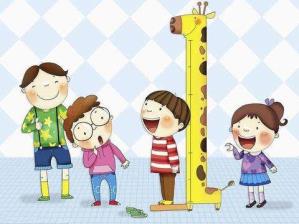 情景引入
身高
我们每一天都在长高，医学专家把人的生长发育分成两个阶段，1～10岁是第一阶段，11～20岁是第二阶段，第二阶段属于生长发育的激增期。因此，六年级的学生正处于生长发育的最高峰，需要随时掌握生长发育的状况，测量身高就是重要的手段之一。
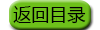 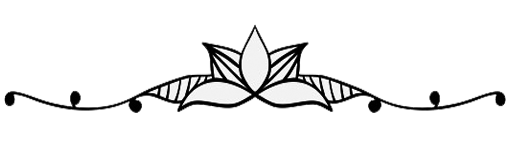 一.绘制复式折线统计图
互动新授
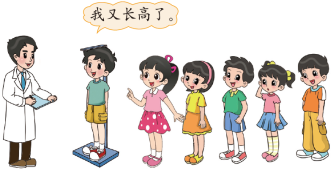 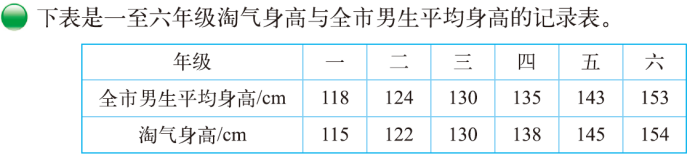 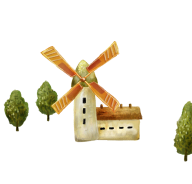 互动新授
根据上面的数据完成下图。
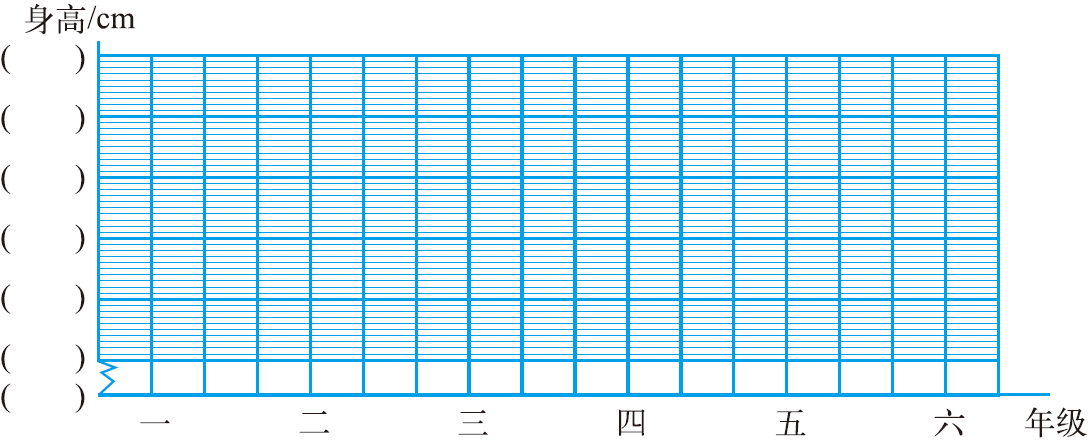 全市男生平均身高
淘气身高
一至六年级淘气身高与全市男生平均身高统计图
（170）
154
（160）
三
四
五
六
年级
二
一
●
●
153
（150）
145
●
●
（140）
143
138
●
（130）
●
135
130
●
●
130
（120）
124
●
（110）
●
122
118
●
●
115
互动新授
根据统计图，回答下面的问题。
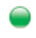 互动新授
一、四
（1）淘气的身高在       年级与全市男生平均身高水平差距最大，在_____年级与全市男生平均身高水平差距最小。
三
（2）淘气的身高在哪个阶段长得最快？与全市男生的平均身高的增长情况一致吗？
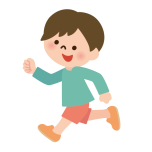 淘气的身高在五年级到六年级这个阶段长得最快。
与全市男生的平均身高的增长情况一致。
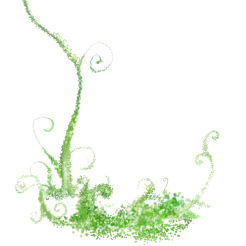 根据统计图，回答下面的问题。
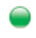 互动新授
（3）淘气的身高在全市男生中所处的位置有变化吗？
淘气的身高在全市男生中所处的位置有变化。
一、二年级时比全市男生平均身高要低一些。
三年级与全市男生平均身高相同。
四至六年级淘气的身高比全市男生平均身高要高一些。
根据统计图，回答下面的问题。
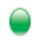 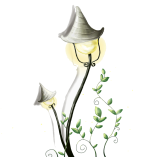 根据统计，全市初三男生的平均身高是 164 cm，请你估计三年后淘气初三时的身高。
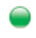 互动新授
170cm
165～170cm
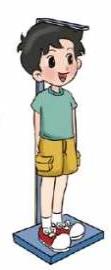 165cm
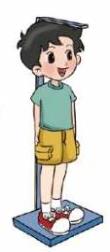 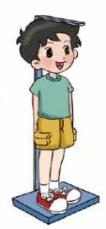 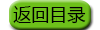 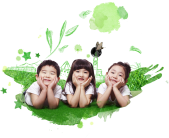 巩固扩展
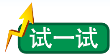 笑笑想比较甲、乙两班10名同学的身高情况，
看看有什么不同。
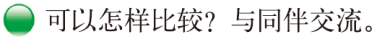 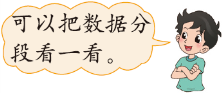 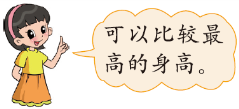 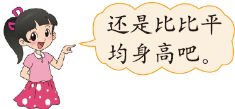 巩固扩展
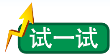 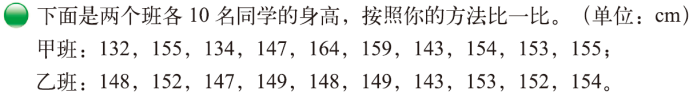 先把每组数据按照从小到大的顺序排列,然后比较最高的身高。
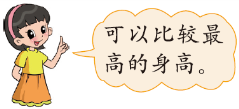 甲:132, 134, 143,147, 153, 154, 155, 155, 159, 164。
乙:143, 147,148, 148, 149,149, 152, 152,153, 154。
甲组的最高身高比乙组高。
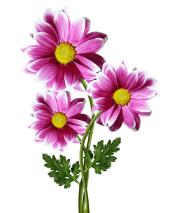 巩固扩展
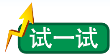 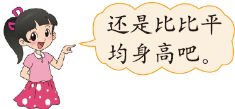 甲班的平均身高：(132+155+134+147+164+159+143+154+153+155)÷10=149.6（厘米）
乙班的平均身高： 
(148+152+147+149+148+149+143+153+152+154)÷10=149.5 （厘米）
甲班的平均身高比乙班高0.1cm。
巩固扩展
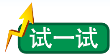 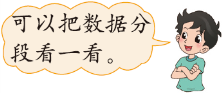 按5cm分段制成统计表。
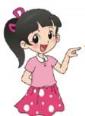 甲乙两班学生的身高分段情况统计表
巩固扩展
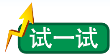 甲乙两班学生的身高分段情况统计图
巩固扩展
结论
1.从统计表中可以看出乙班没有太矮的,也没有太高的,
    处于中等水平的同学较多。
2.甲班各身高段的人数差不多。
3.从统计图中比较甲、乙两个班的身高会更加明显。
   乙班在145~ 154厘米的比甲班多很多。
4.从统计图中可以看出两班140~144厘米的人数是相同
   的,都是1人。
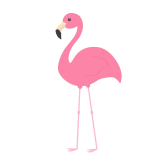 巩固扩展
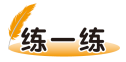 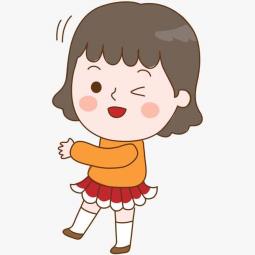 1.我的身高变化
(1)调查自己一至六年纪的身高和所在地区男生（女生）的平均身高，填一填。
巩固扩展
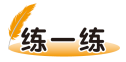 （2）根据上面的数据，完成下面的统计图。
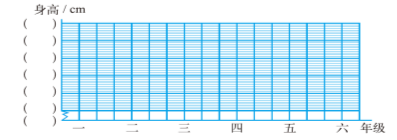 （3）根据统计图，将自己的身高与本地区男生（女生）的平均身高比一比，说一说你有什么发现。
巩固扩展
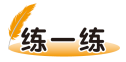 2.李老师教两个班的数学课，下面是他记录的某次测试两个
  班数学成绩情况。（单位：分）
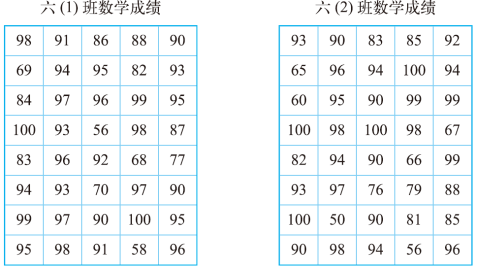 巩固扩展
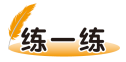 ⑴李老师所教两个班中哪个班数学成绩好一些？你是如何比较的？

⑵按分数段整理数据，并制成条形统计图。
六(1)班
巩固扩展
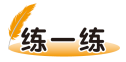 ⑵按分数段整理数据，并制成条形统计图。
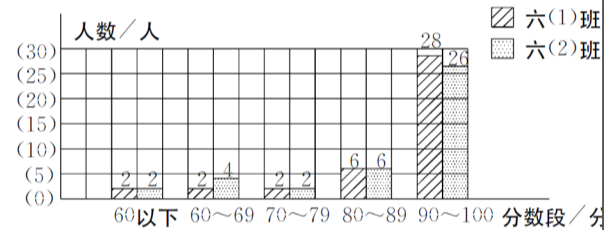 你能获得哪些信息？
两个班都有2人不及格。
90～100这个分数段的人数特别多。
巩固扩展
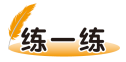 ⑶如果90分以上（含90分）算优秀，那么两个班的优秀率分
  别是多少？

⑷估计两个班的平均分哪个班会高一些？说一说你的依据是
  什么？
⑸再说说你认为哪个班的数学成绩好些，并说明理由。
六（1）班的优秀率是70%。
六（2）班的优秀率是65%。
六（1）班会高一些。依据是六（1）班的优秀率高一些。
六（1）班的数学成绩好些,因为六（1）班的平均分是89.25分，六（2）班的平均分是87.55分。（答案不唯一）
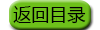 课堂小结
复式折线统计图的特点：
可以比较清楚地比较两组数据的变化趋势。
复式折线统计图的绘制方法：
1．注明统计图的名称、日期、图例；
2．确定横、纵轴每格代表的数量；
3．画出空白统计图；
4．描点，顺次连接各点。
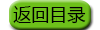 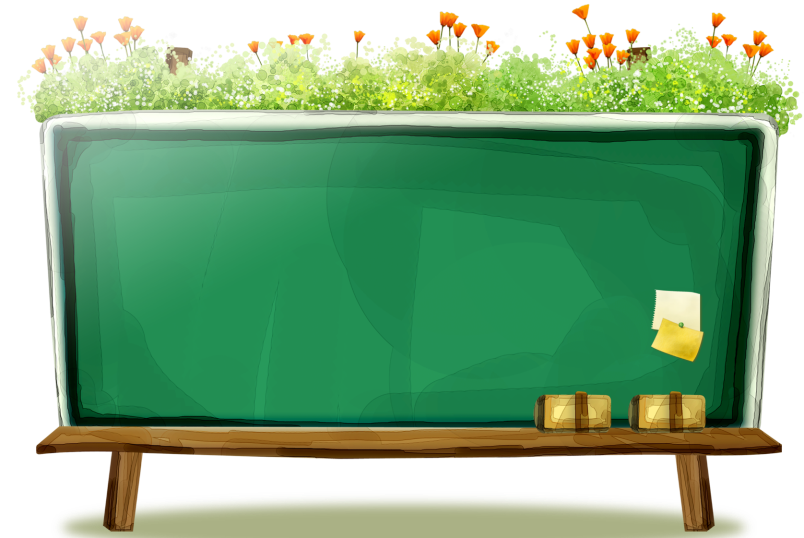 谢谢观看